DIVI-Intensivregister
Mit Stand 17.03.2020 werden 2.858  COVID-19-Patienten auf Intensivstationen (der ca. 1.300 Akutkrankenhäuser) behandelt. 
In den meisten Bundesländern ist der Rückgang der COVID-19-ITS-Belegung stagnierend, in einem Drittel der Länder steigen die Fallzahlen wieder an
Zunehmende Bewegungsdynamik an Neuzugängen und Abgängen auf der ITS
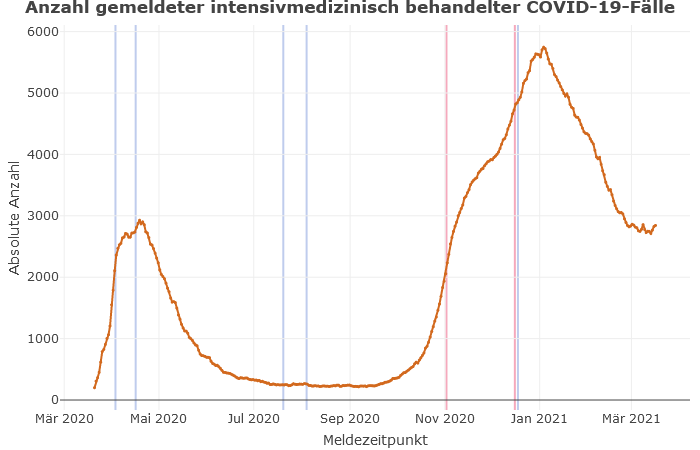 Kinder-COVID-Fälle auf ITS
Lock-Down
Lock-Down
5.762
Lock-Down
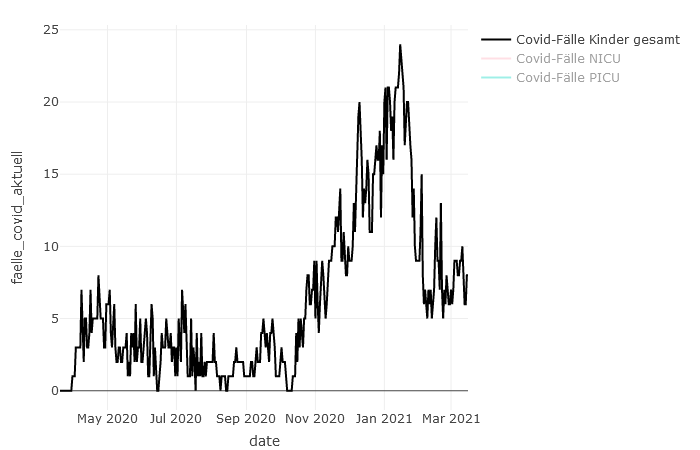 2.858
17.03: 10 Fälle
1
Datenstand: 17.03.2021
[Speaker Notes: 2.732 letzte Woche, damit ITS-Belegung um + xx  erhöht zu letzter Woche]
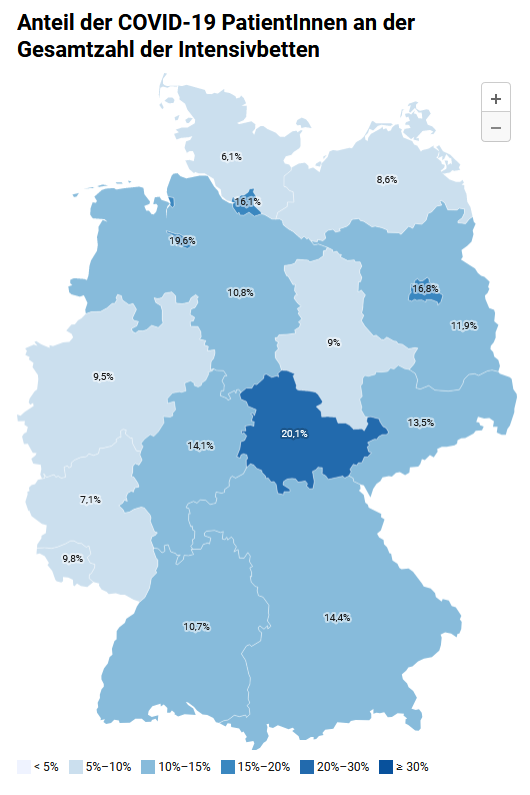 In 3 Bundesländern liegt der Anteil von COVID-19-Patient*innen an ITS-Betten über 15%, in Thüringen nun über 20%
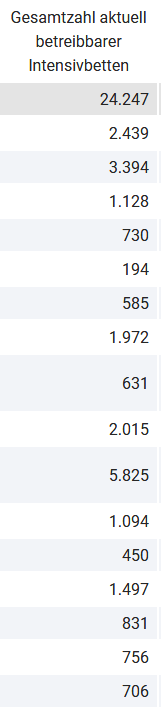 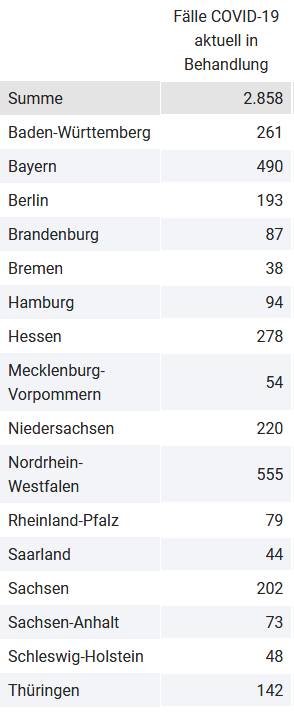 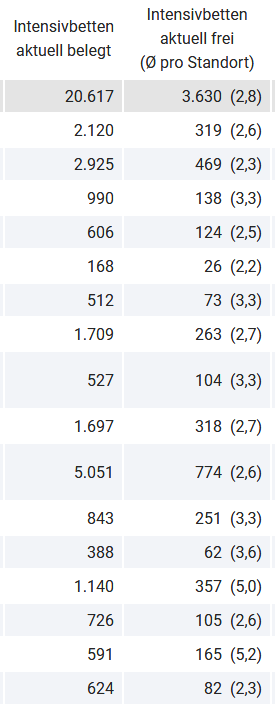 17.03.21
N-W
N-O
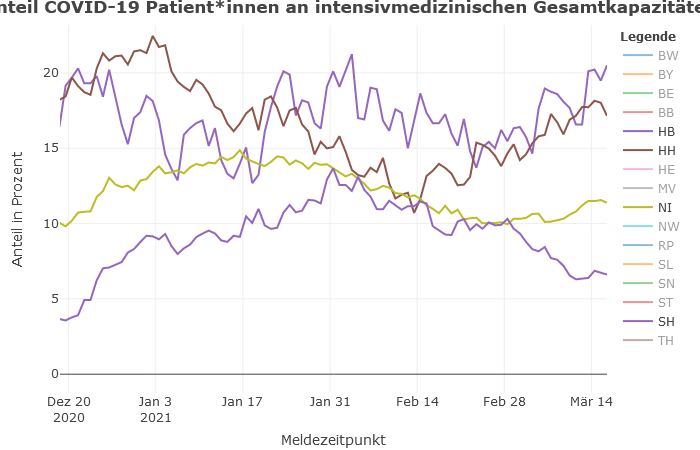 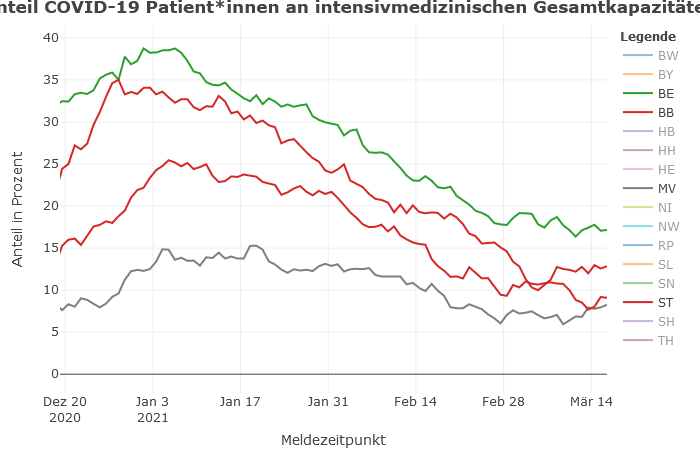 Süd
Mitte
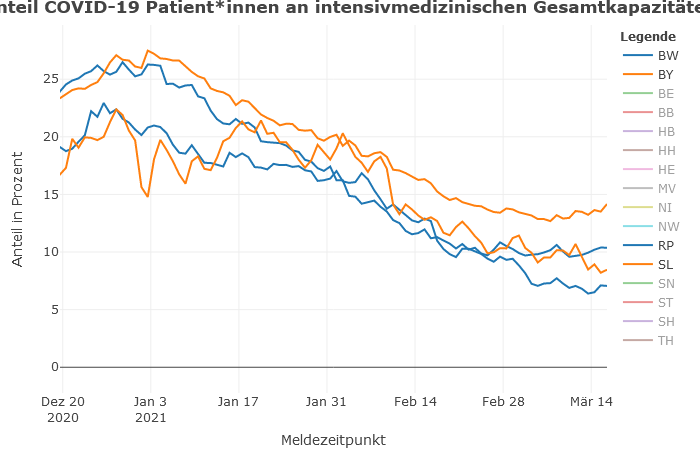 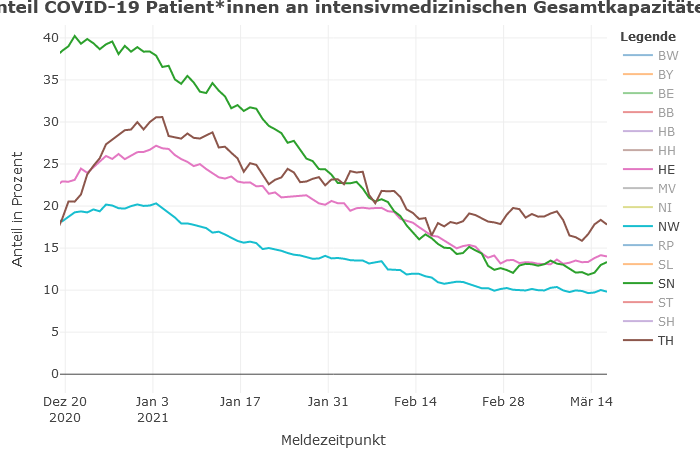 3
Verfügbarkeit High-Care
COVID-19-Belegung und Belastung
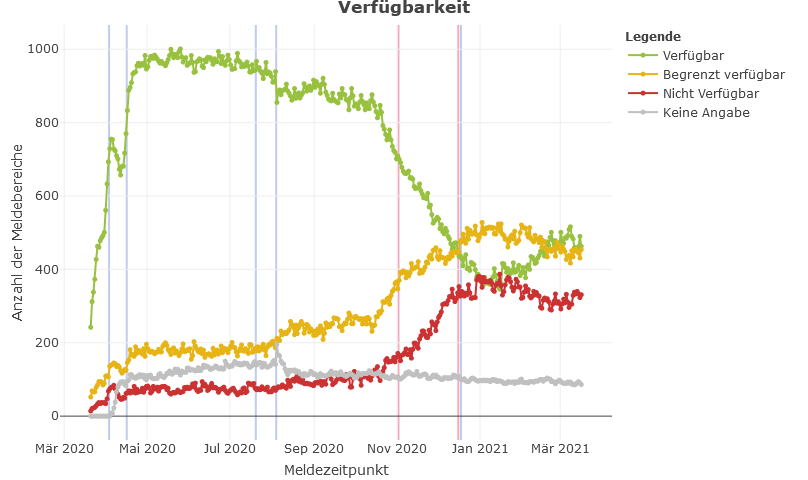 Zunahme in der Belegung der ECMO-Kapazitäten und nicht-invasiven Beatmungskapazitäten durch COVID-19-Patient*innen
ECMO-Behandlung
Nicht-invasive Beatmungsbehandlung
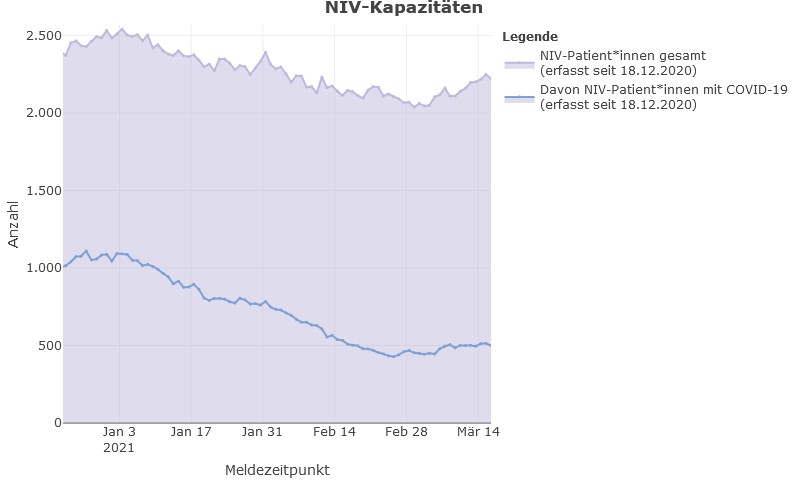 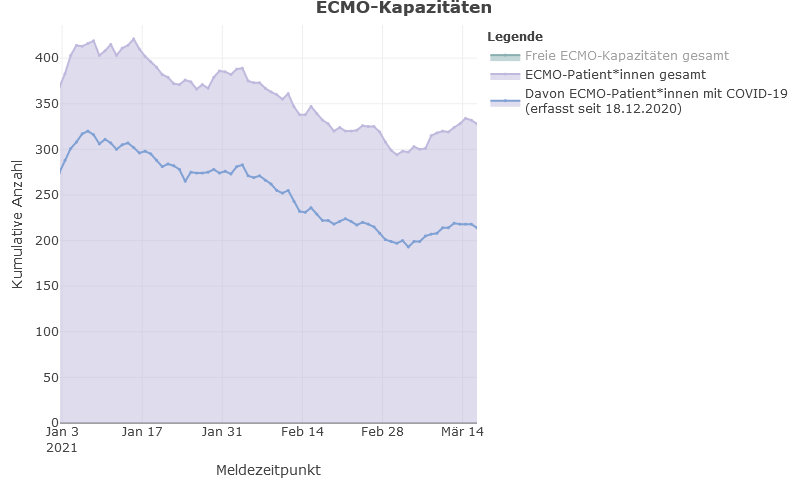 Verfügbarkeit ECMO
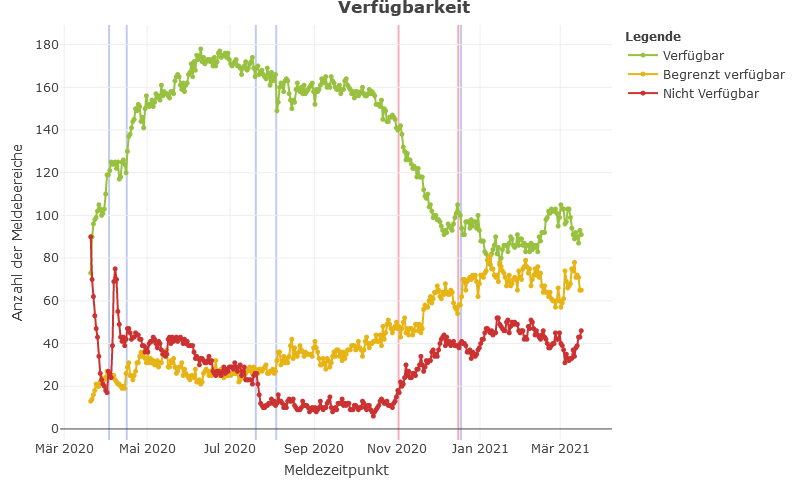 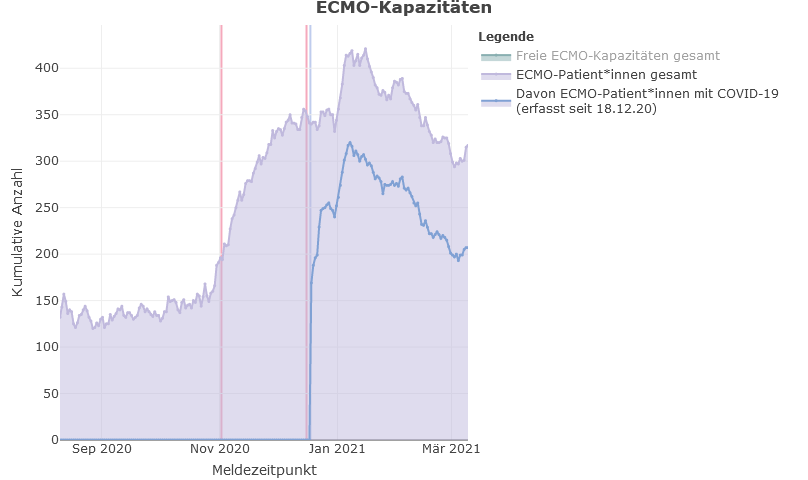 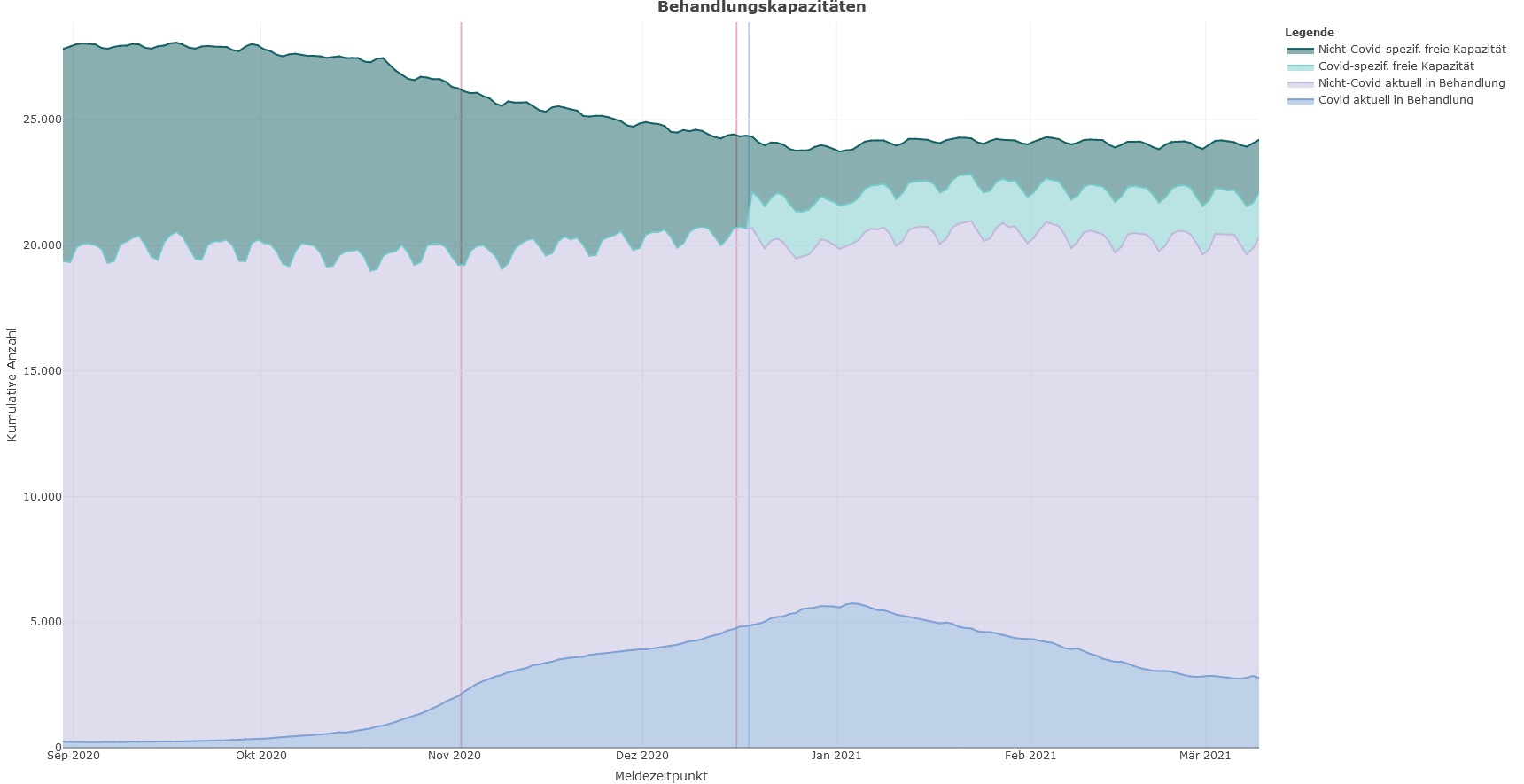 NIV-Patient*innen gesamtDavon NIV-Patient*innen mit COVID-19
4
SPoCK: Prognosen intensivpflichtiger COVID-19-Patient*innen
Deutschland
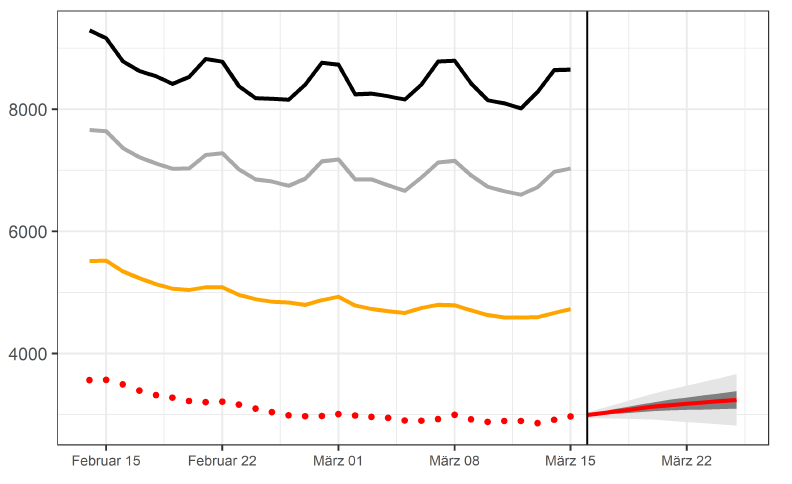 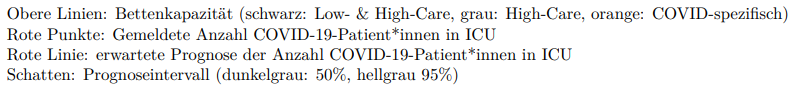 Länder (nach Kleeblättern) mit Kapazitäts-Prognosen:
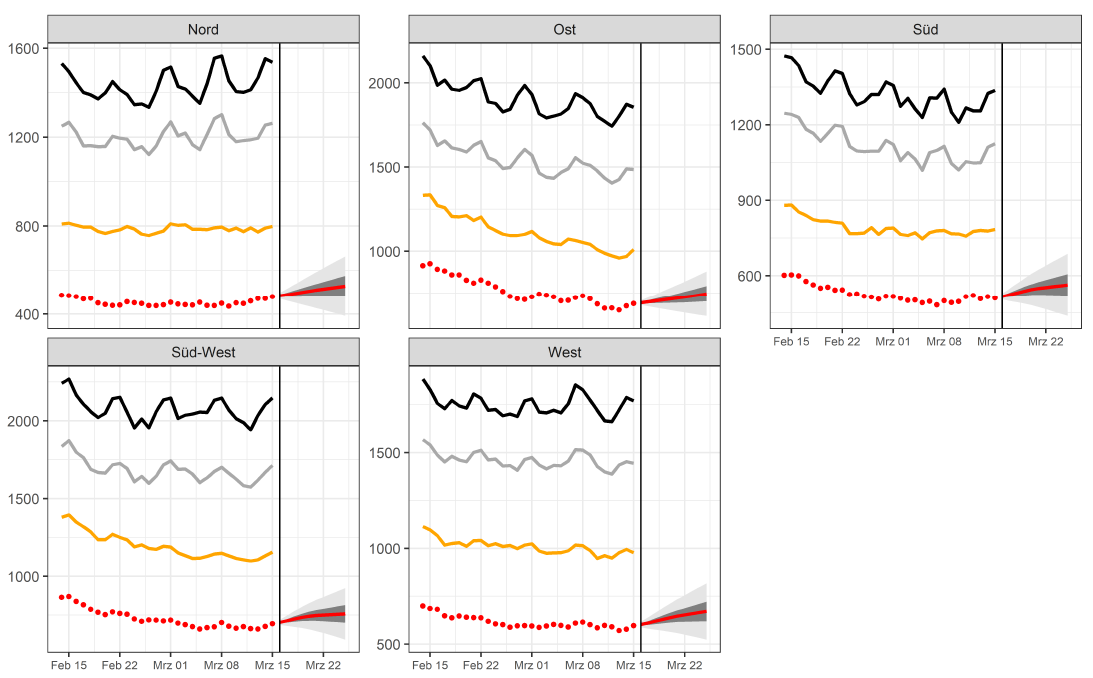 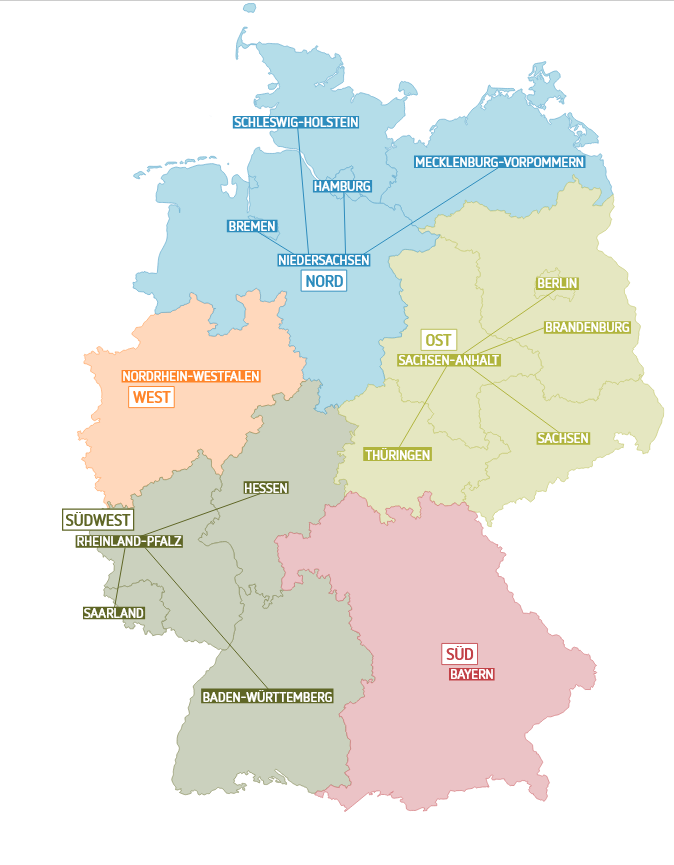 Kleeblatt Zuordnungen